Дети Арбата
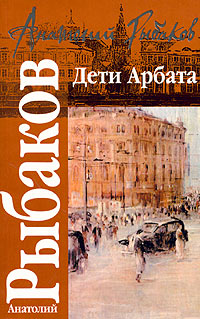 Анатолий Рыбаков
Анатолий Рыбаков (1911-1998)
1933 - арестован и осужден на три года ссылки
Участвовал в боях на различных фронтах. 
Романы «Тридцать пятый и другие годы», «Страх» и «Прах и пепел».
Главная тема – тяжесть времени и мужество граждан
Дети Арбата - содержание
Главные герои - Саша Панкратов + Нина и Варя Ивановы и Юра Шарок. 
Стенгазета (nástěnka) к годовщине революции  арест Саши

Отрывок номер 1
    Саша в тюрьме
Дети Арбата
Время действия – 1934 г.
Рыбаков прервал молчание относительно темы репрессий у культа личности

Две сюжетные линии:
	1) жизнь на Арбатe
   2) жизнь Сталина и его сподвижников
Дети Арбата
Изображена эпоха и мышление как народа, так руководителей страны

Отрывок номер 2
   Саша уезжает в тюрму
Дети Арбата
Роман был написан в 60-х годах XX века, но его напечатали только в конце 80-х
Автобиографические черты
Контраст : любовь  Х  Сталинизм

Телесериал «Дети Арбата» (2005)
Отрывок номер 3
Источники
http://briefly.ru/rybakov/deti_arbata/ 

http://www.labirint.ru/reviews/goods/25773
0/ 

http://ribakow.narod.ru/ 

http://www.livelib.ru/author/1775